En camino…
Verbos reflexivos
Estructuras posibles:
lavarse

me lavo
te lavas
se lava
nos lavamos
os laváis
se lavan
me lavo
me he lavado

quiero lavarme / voy a lavarme / antes de lavarme
presente
compuesto
estructura con infinitivo
¿A qué hora te levantas normalmente?
Normalmente, me levanto a las siete.
¿Qué haces después de levantarte?
Después de levantarme, me ducho.
¿A qué hora te has relajado hoy?
Hoy, me he relajado a las dos de la tarde.
¿Te gusta ducharte con agua fría?
No, no me gusta ducharme con agua fría.
Actividades diarias
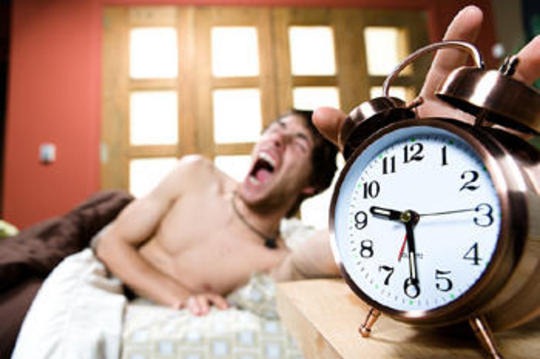 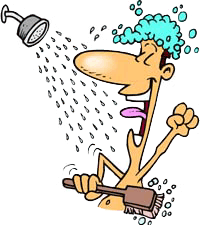 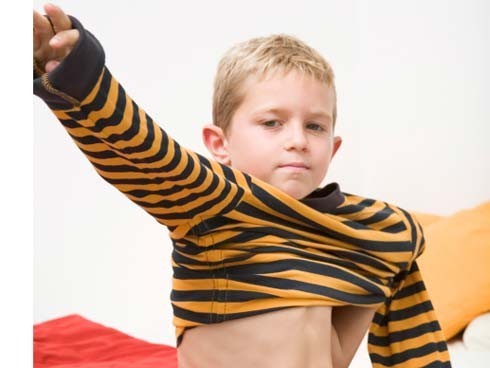 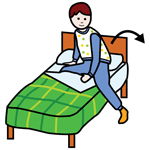 levantarse
despertarse
ponerse (ropa)
ducharse
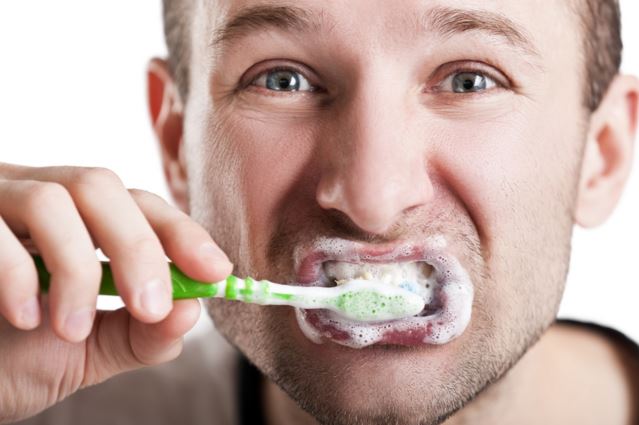 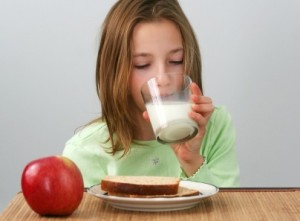 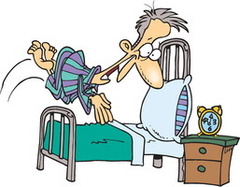 acostarse
cepillarse los dientes
desayunar
Verbos en –CER / -CIR
tienen una irregularidad en la forma de ‘yo’:
traducir

traduzco
traduces
traduce
traducimos
traducís
traducen
conocer

conozco
conoces
conoce
conocemos
conocéis
conocen
‘A’ de acusativo
se pone ‘a’ delante de personas en función de objeto directo
veo el árbol
veo la catedral

veo a Pedro
veo a los niños
veo a Paula
lo veo
la veo

lo veo / le veo (masculino singular!)
los veo
la veo
los pronombres para un objeto directo son: lo, la, los, las
Los demostrativos
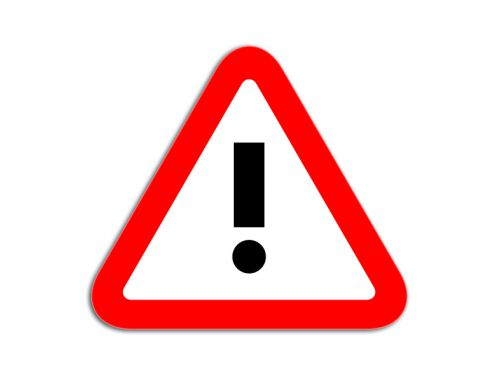 esto
eso
este (jersey)		esta (blusa)
estos (jerséis)		estas (blusas)
ese			esa
esos			esas
¿Qué es esto?
Esto es un boli
¿Algo más?
No, eso es todo
aquel			aquella
aquellos			aquellas
https://aprenderespanol.org/gramatica/demostrativos.html